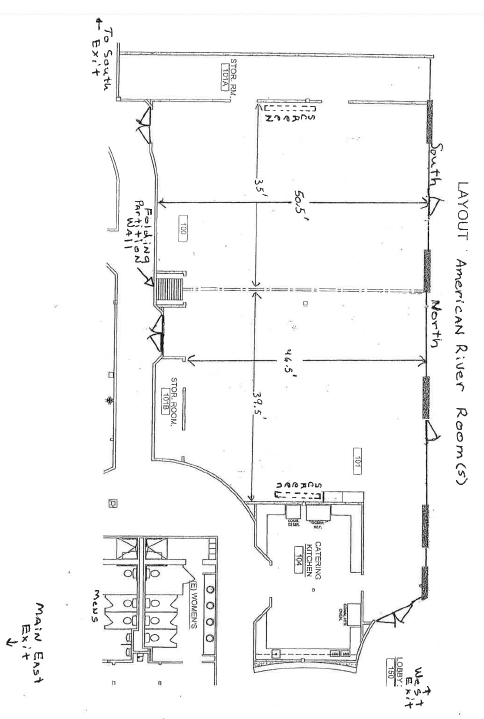 DemoFest 2011 Room Layout
4
3
2
1
Food
drinks
Skillsoft
Los  Rios
5
Registration
Articulate
CSUS
Wiley
ASTD
6
10
7
8
9
Hallway
North